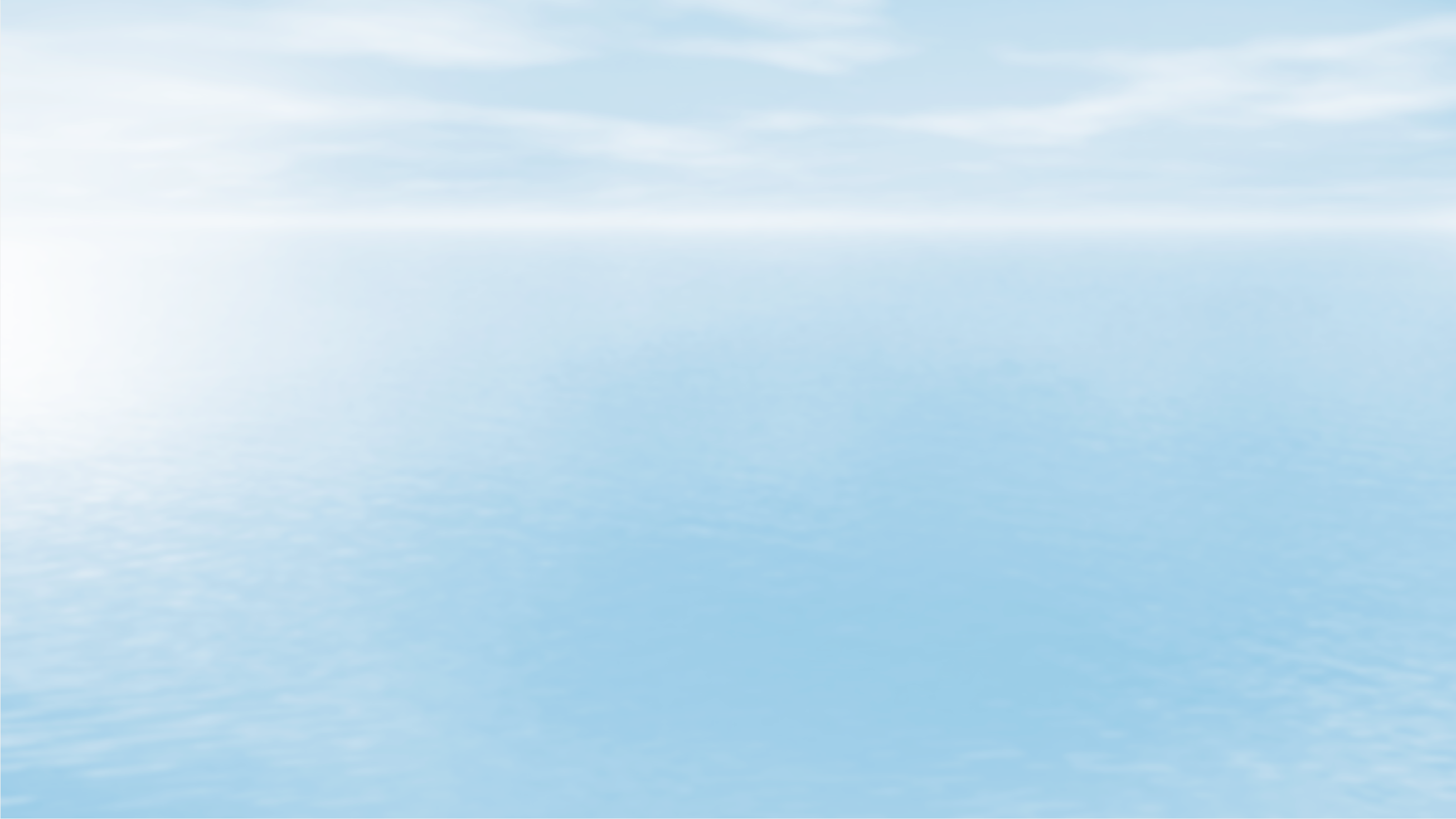 Introduction to Prevention Outreach Specialist
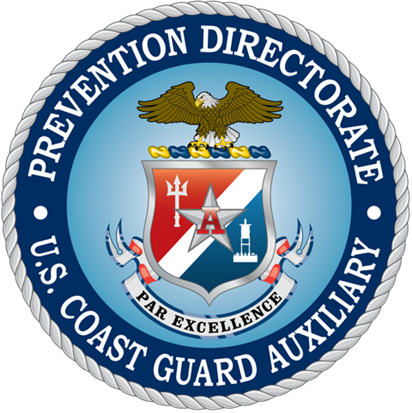 AUX-MEES
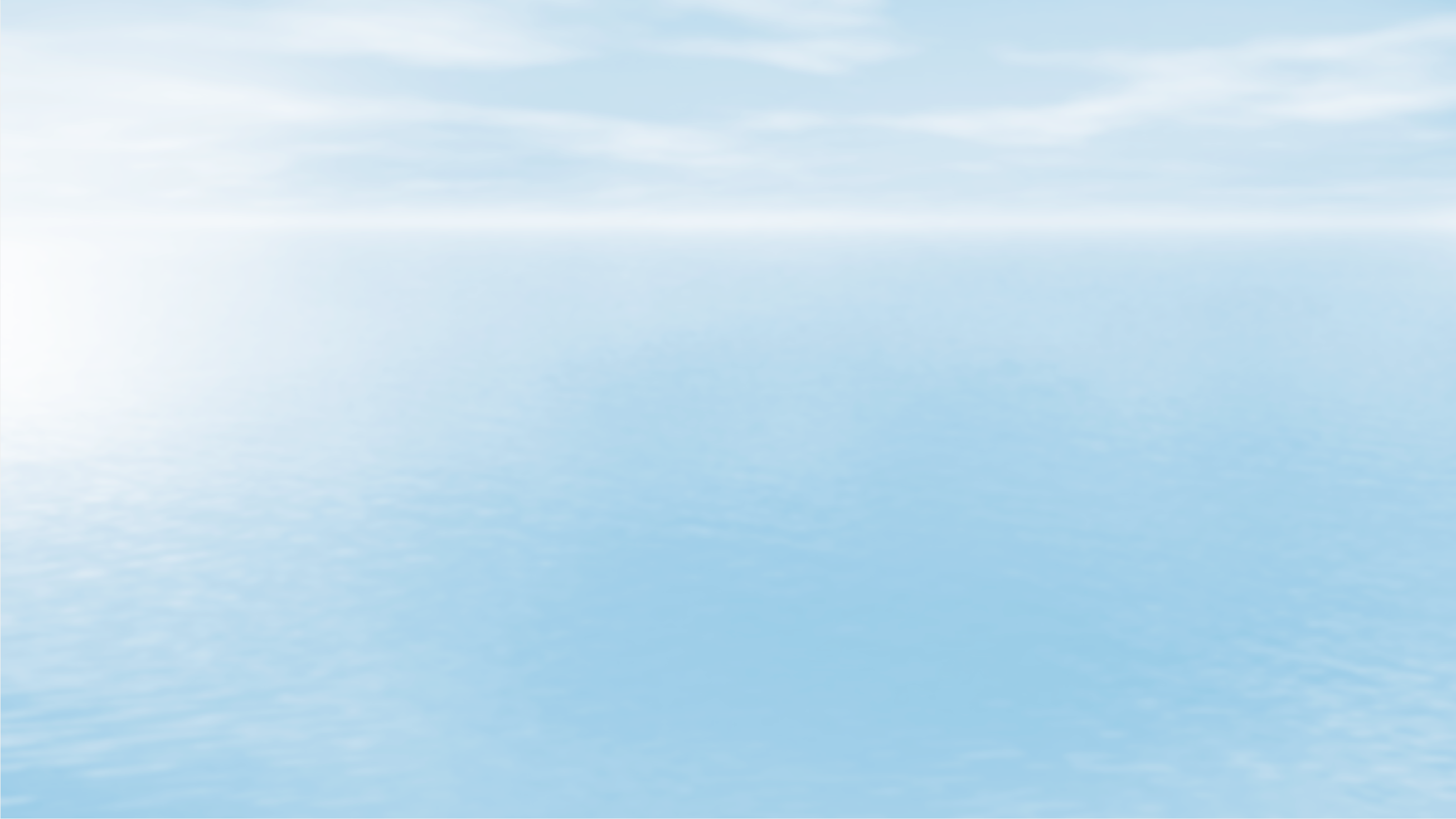 Overview
The Auxiliary Prevention Outreach Specialist (AUX-MEES) is one of the Letters of Designation (LODs) in the Marine Safety Device program
To obtain the Marine Safety Training Ribbon (MSTR), all educational requirements for the Marine Safety Device plus one Letter of Designation must be earned 
To obtain the Marine Safety Device, four Letters of Designation must be earned
 AUX-MEES and AUX-MSAM are Auxiliary-specific and do not require task sign-off nor certification by Active Duty
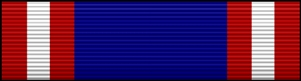 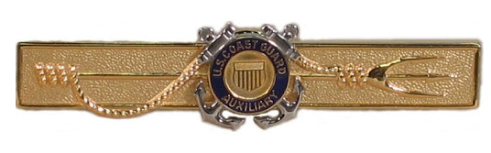 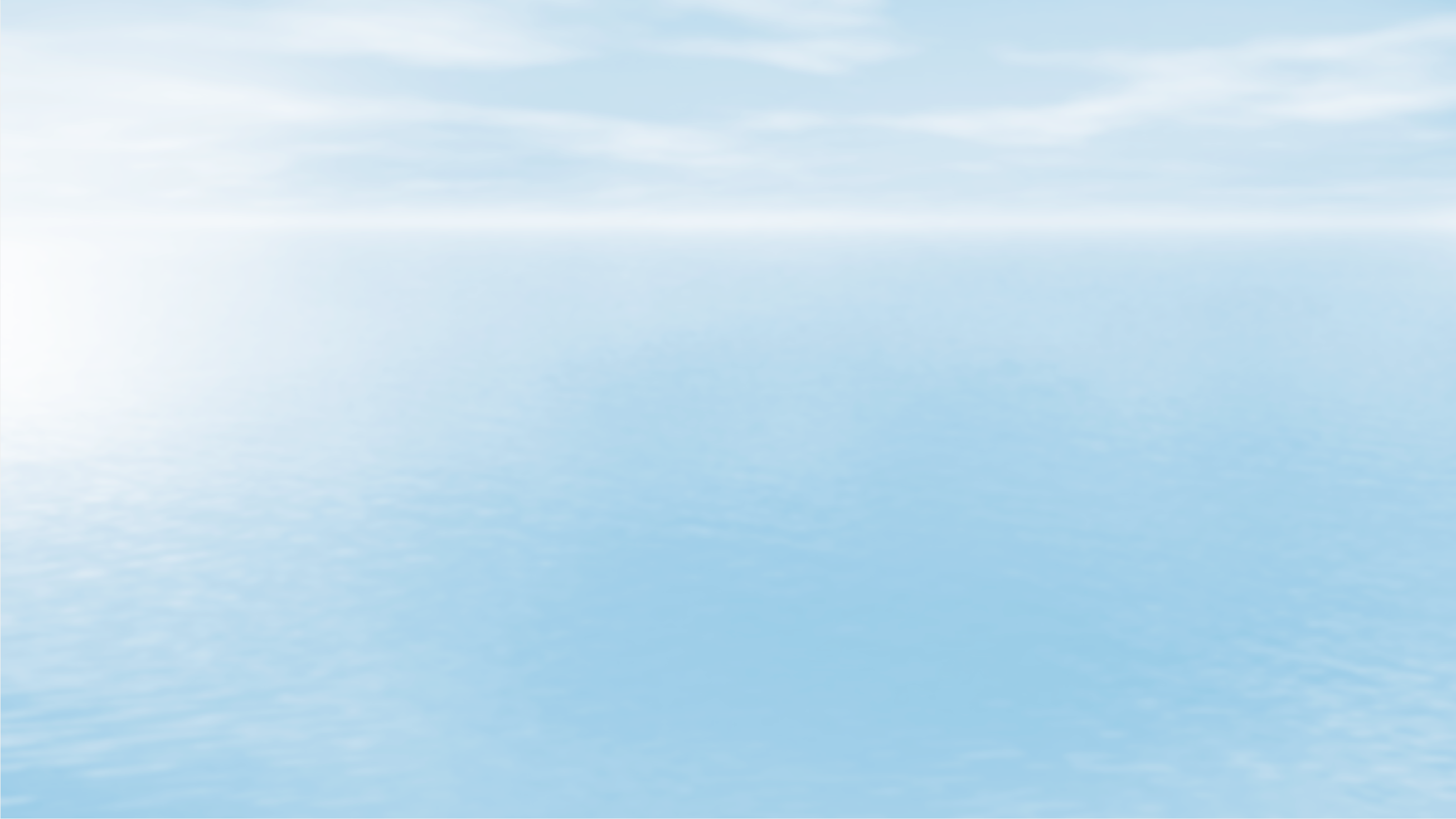 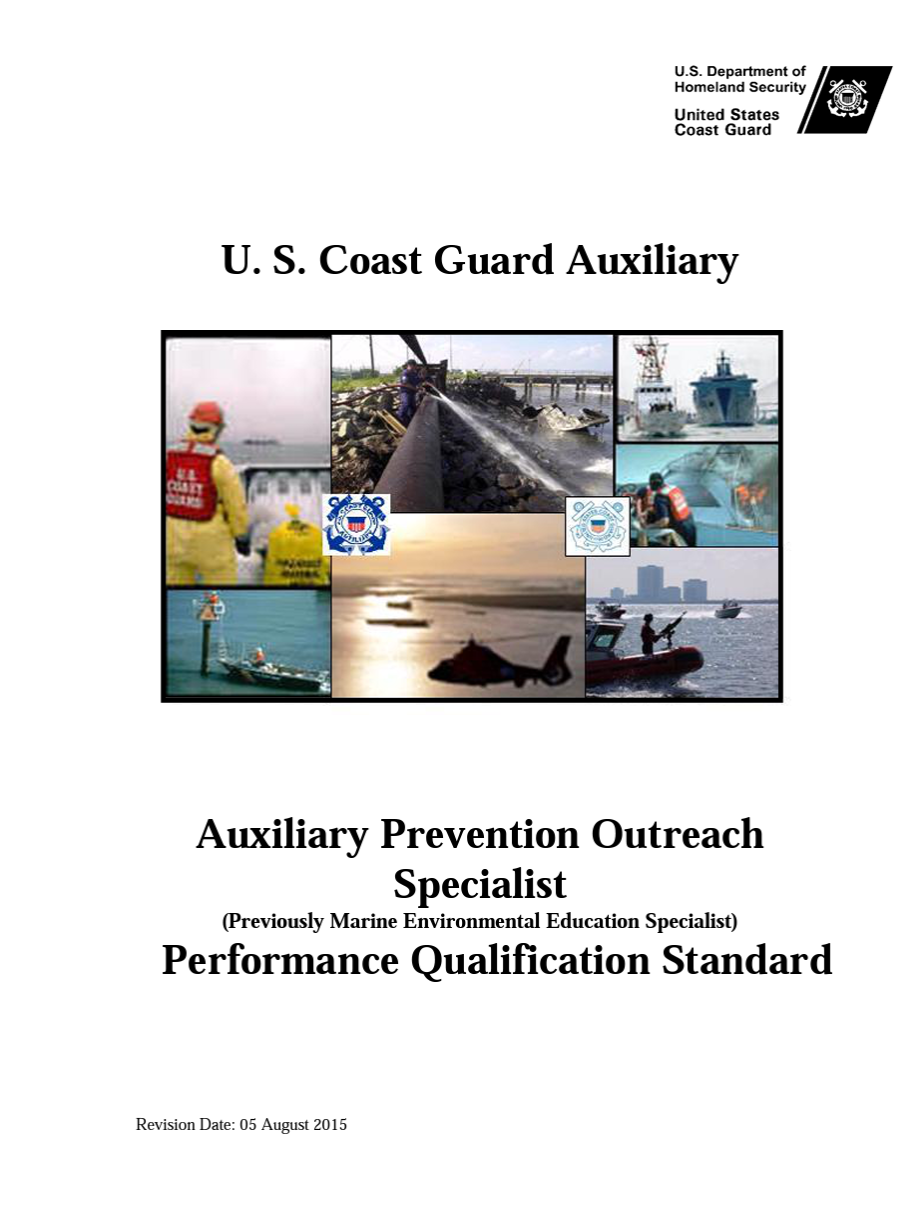 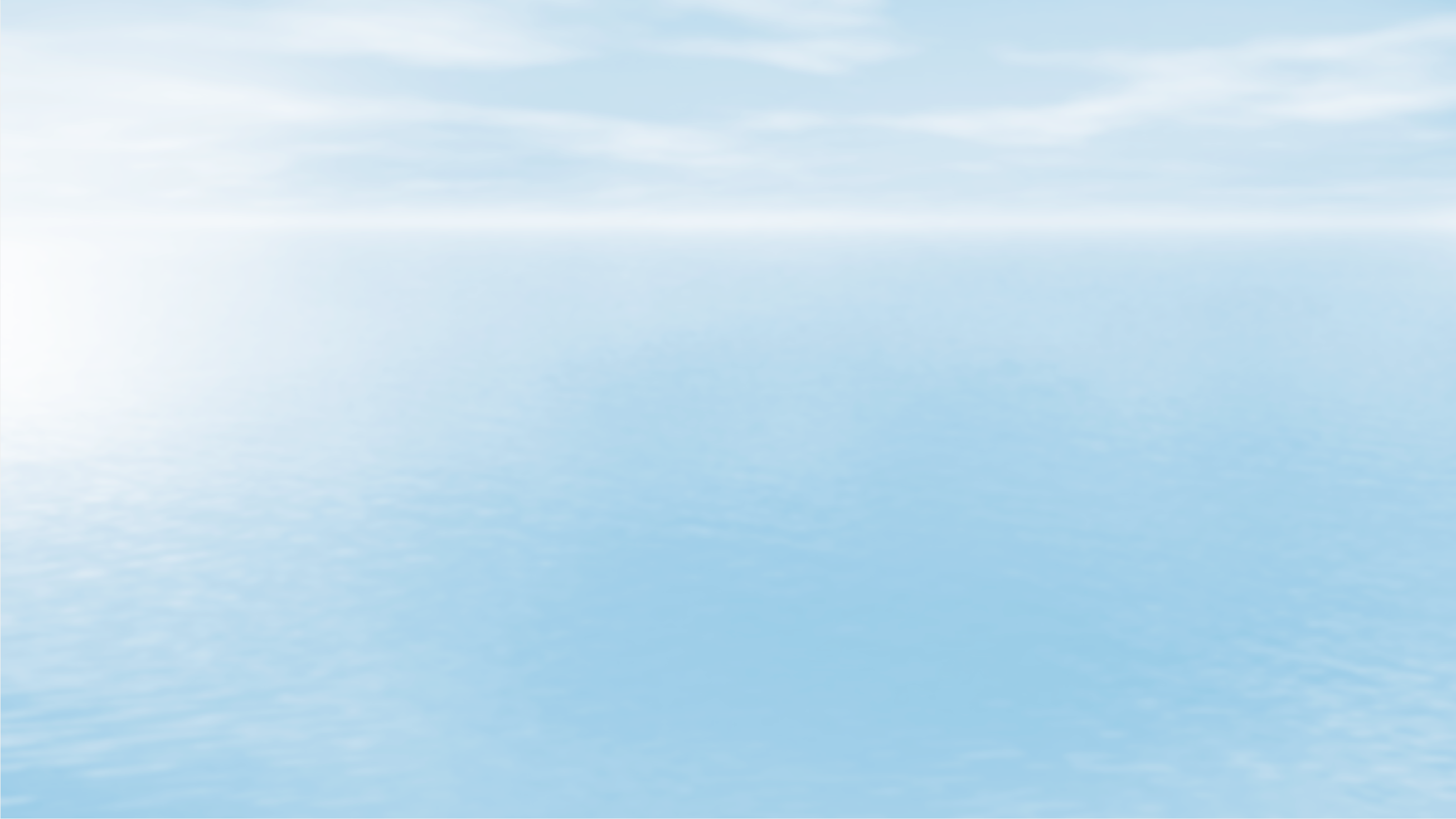 Why Should I Obtain This Qualification?
Have you ever been asked, or wondered yourself…
Why can’t the Coast Guard just clean-up that oil spill?
Can’t I just pour Dawn® on a gas spill to clean it up?
Why are estuaries considered sensitive areas?
How long does it take for diapers to break down?
What is MARSEC and what do those numbers mean?
How do I report an oil spill?
What is MMPA?
What is CERCLA? 
All of these questions — and more — are covered in the qualification
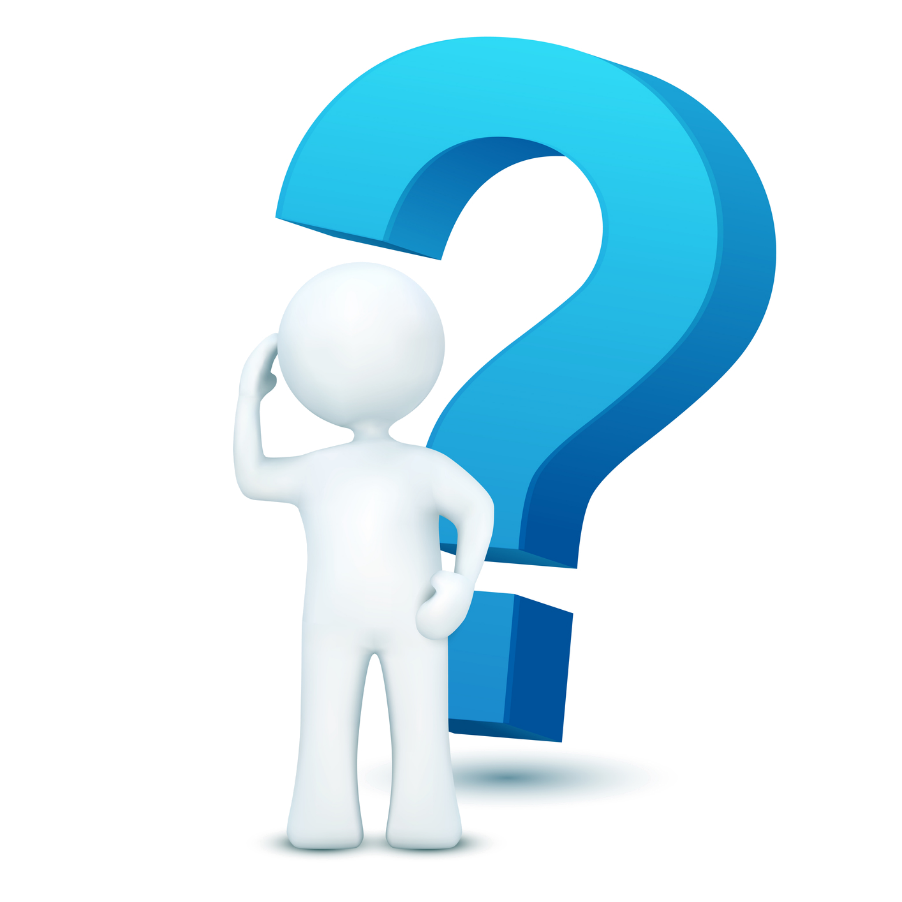 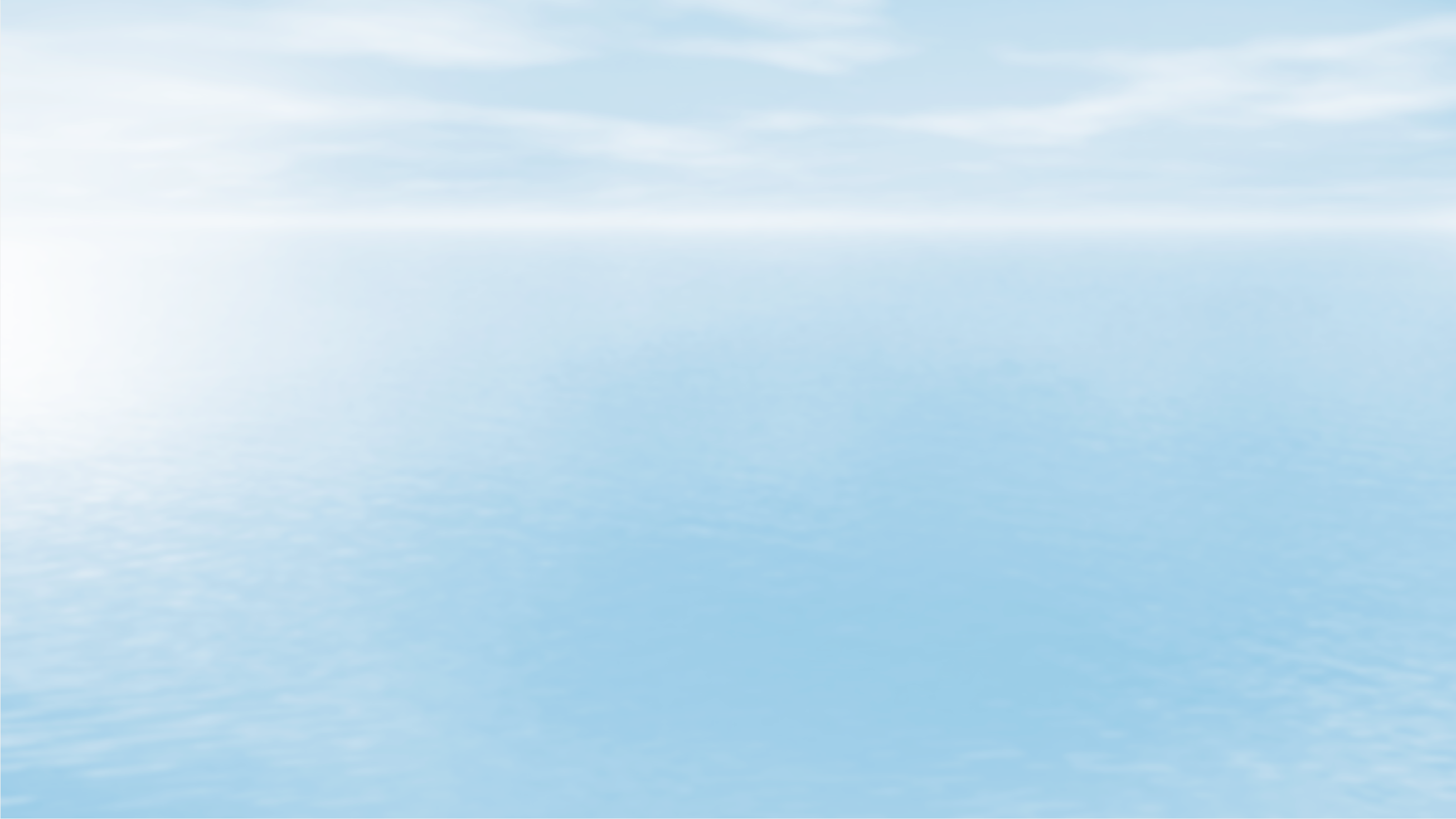 Must I Have this Qualification to Report Marine Safety Hours?
The short answer is — NO 

The purpose of this qualification is to ensure that you have the background and knowledge to make presentations regarding marine environmental issues and/or America’s Waterway Watch, and to answer questions from the public — or fellow Auxiliarists —    in an informed and articulate manner.
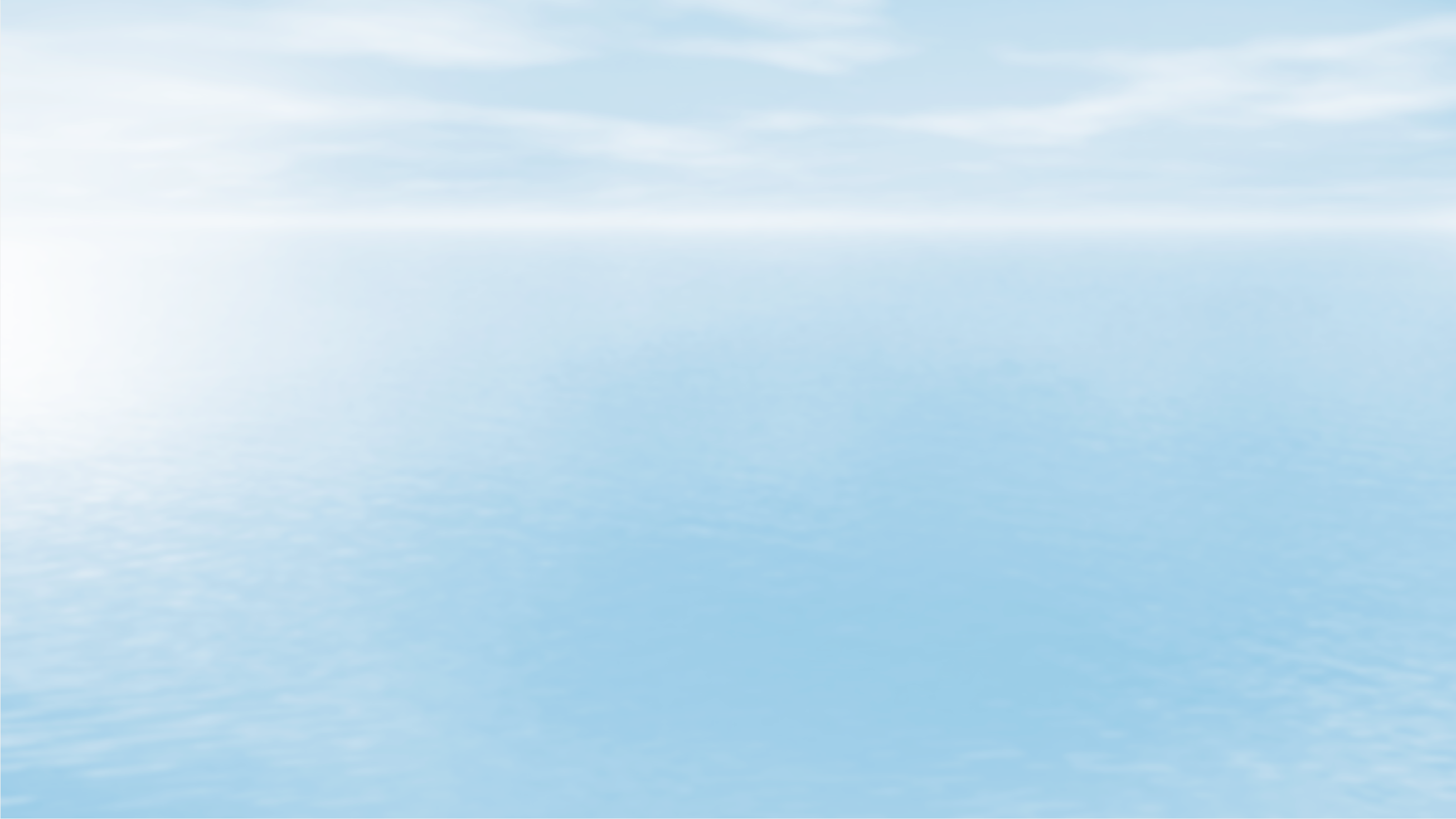 Who Can Be A Verifying Officer?
An Auxiliarist who holds the AUX-MEES qualification
Someone appointed by the person who issues the Letter of Designation (in this case your DIRAUX)
An Active Duty or Reservist who holds the Coast Guard EK qualification
Note: Some DIRAUXs require that all verifying officers be approved prior to signing
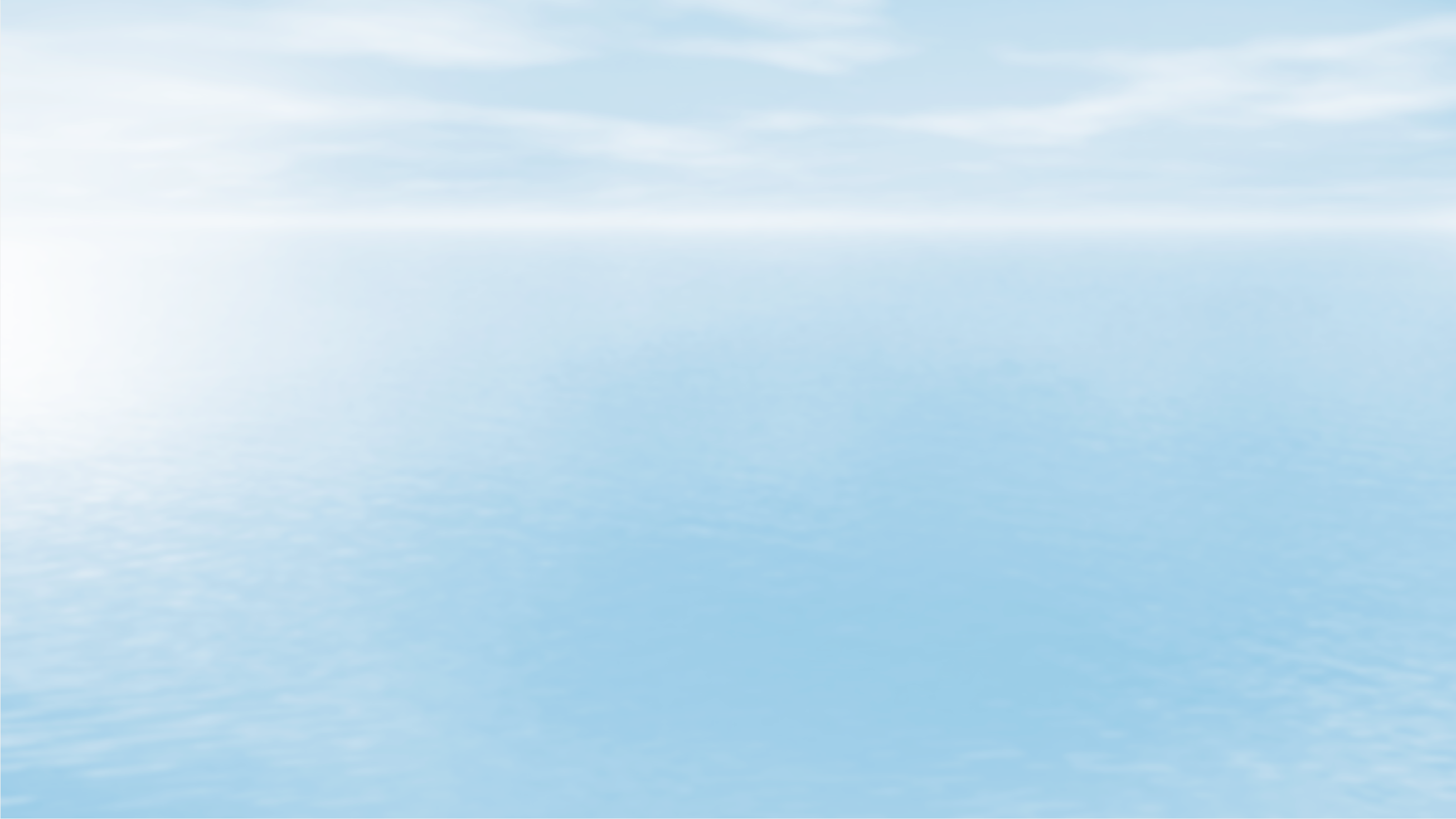 Prerequisites
Completion of three online courses
IMSEP
Good Mate
FEMA-EMI  IS-5.A:  An Introduction to Hazardous Materials
Hold Auxiliary IT qualification or complete CG Instructor Development course
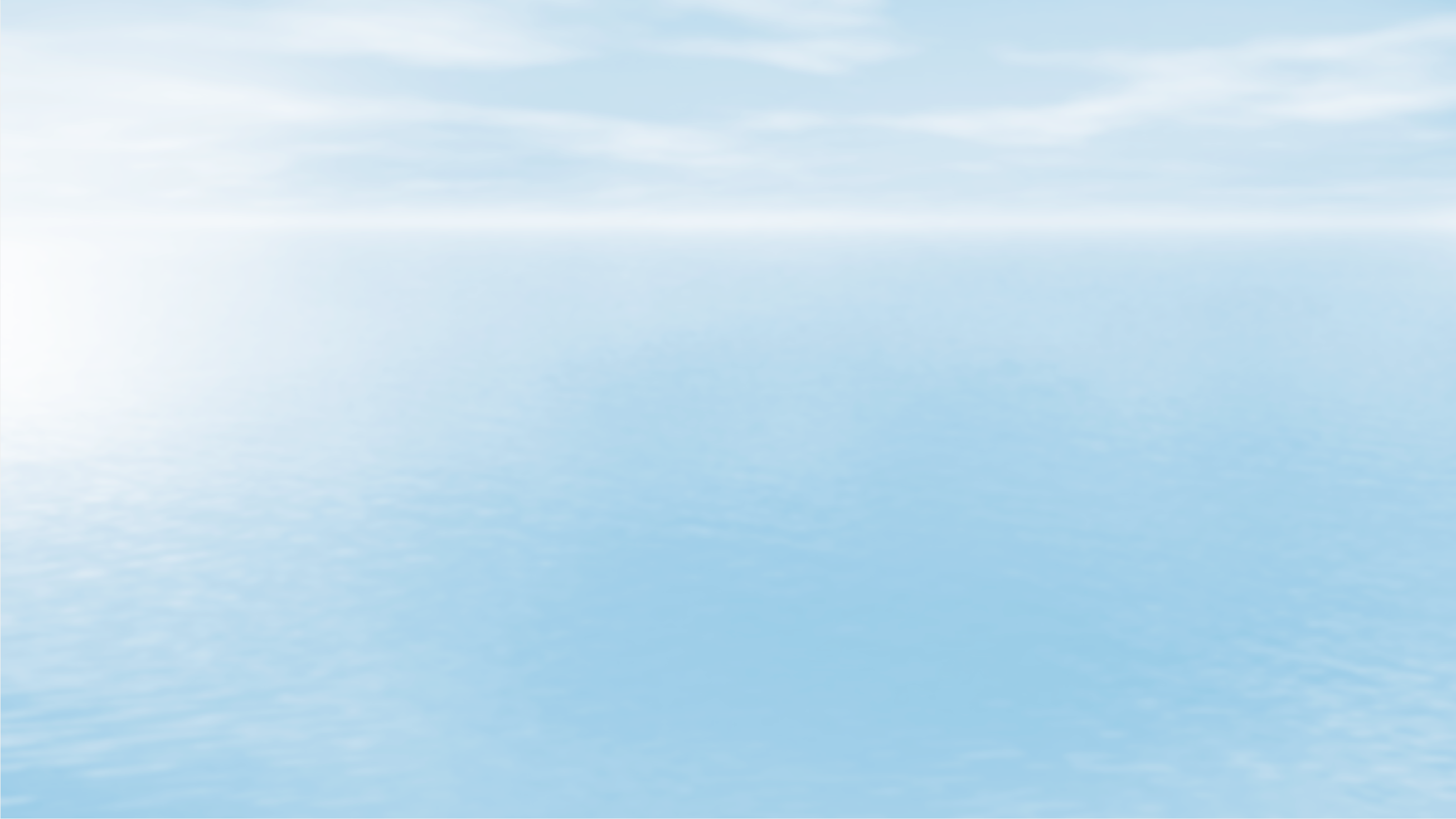 What’s Covered?
Knowledge of pollution issues
Knowledge of laws and regulations and the Coast Guard’s role in pollution prevention
Maritime Transportation Security Act (MTSA)
America’s Waterway Watch (AWW)
Practical Application
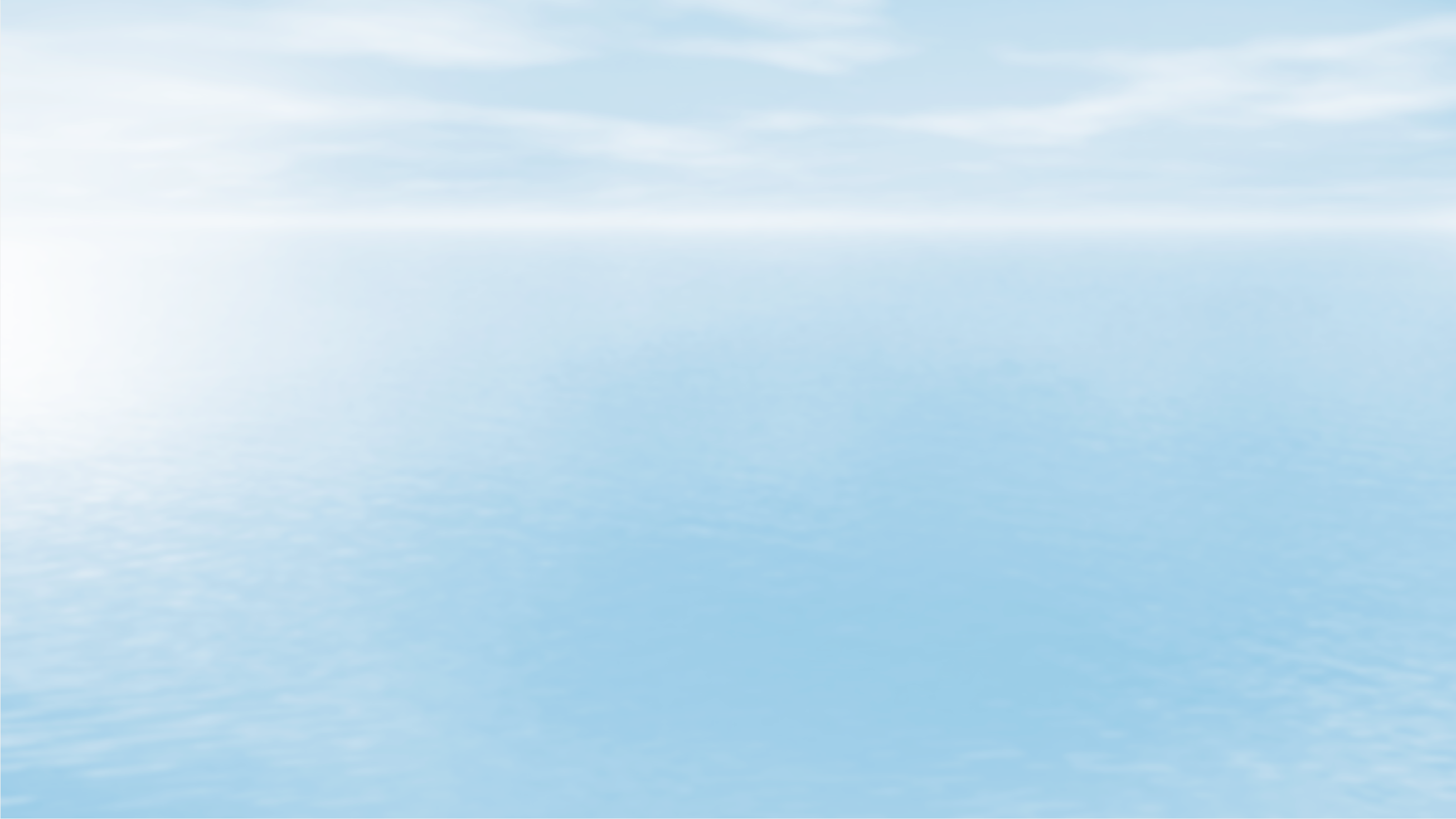 What Sorts of Pollution Issues?
Pollution sources
Point and non-point
How to contain or reduce man-made sources
Marine/Aquatic
Estuaries
Effects of excessive vegetation
Aquatic nuisance species
Ghost fishing
Wetlands
Watersheds
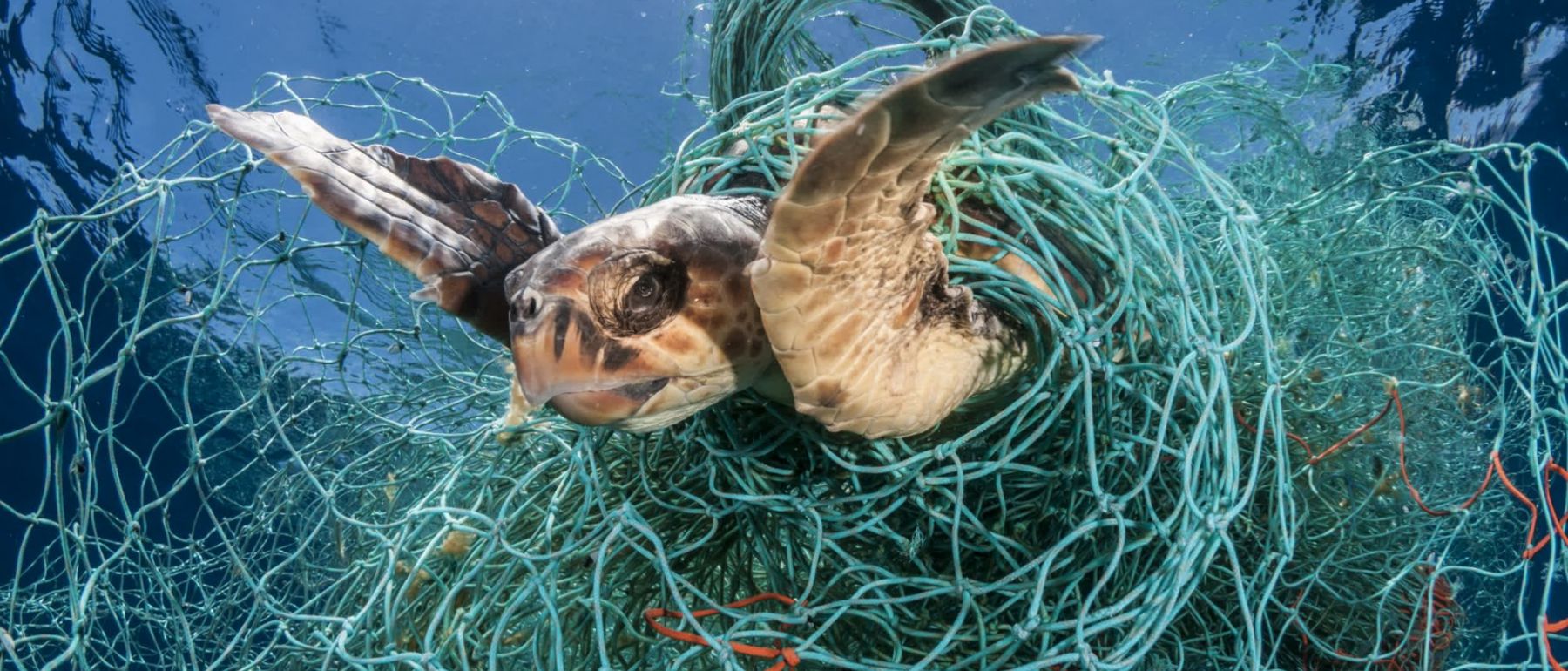 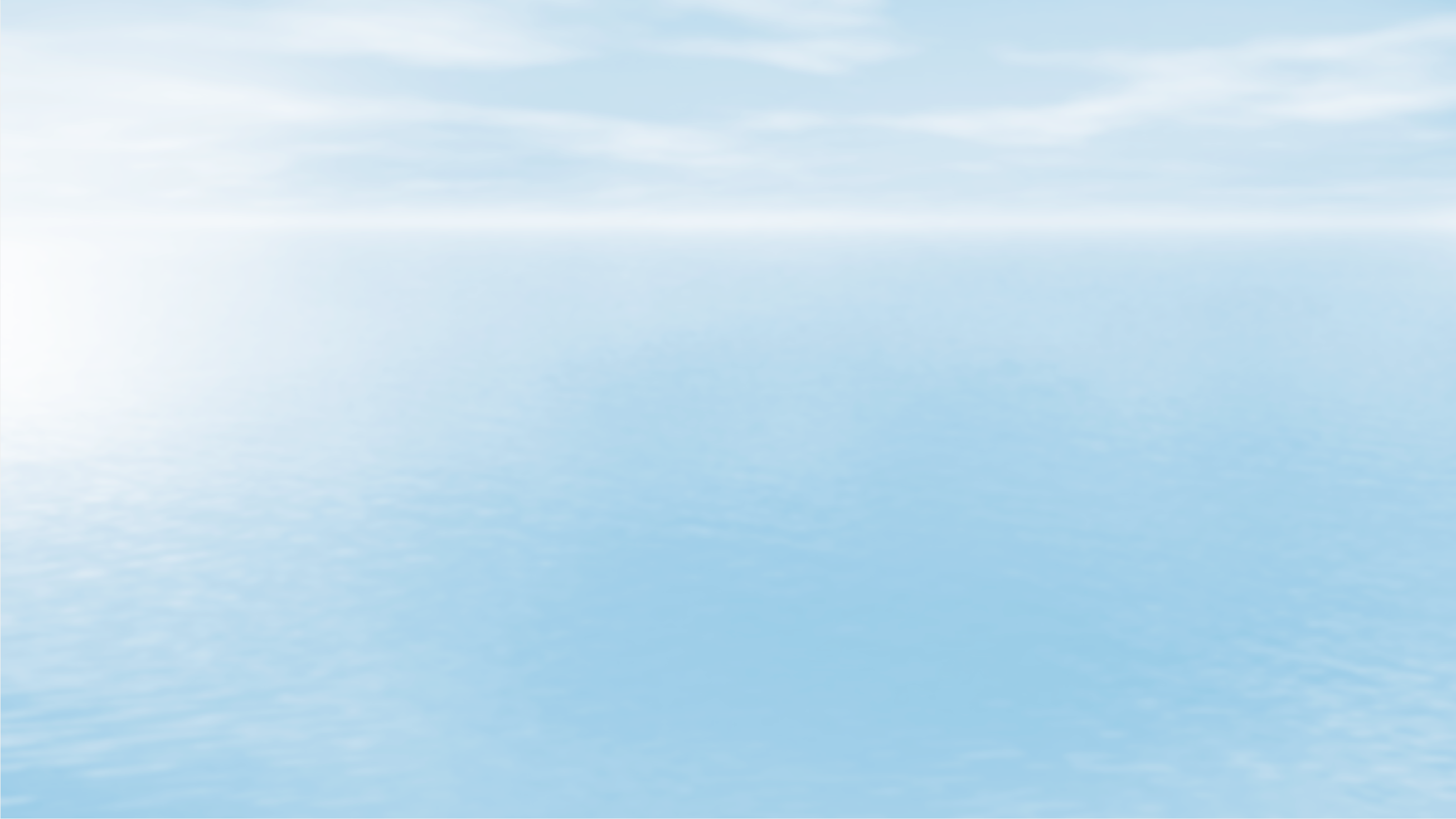 What Sorts of Pollution Issues?
Water quality parameters
Pollution and pollution mitigation terms
Marine Sanitation Devices
Garbage dumping restrictions
National Response Center
Approaching marine mammals
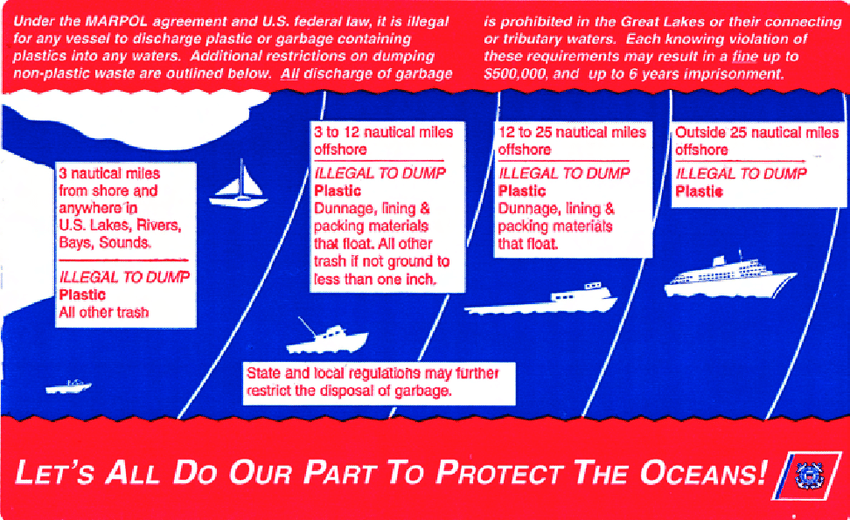 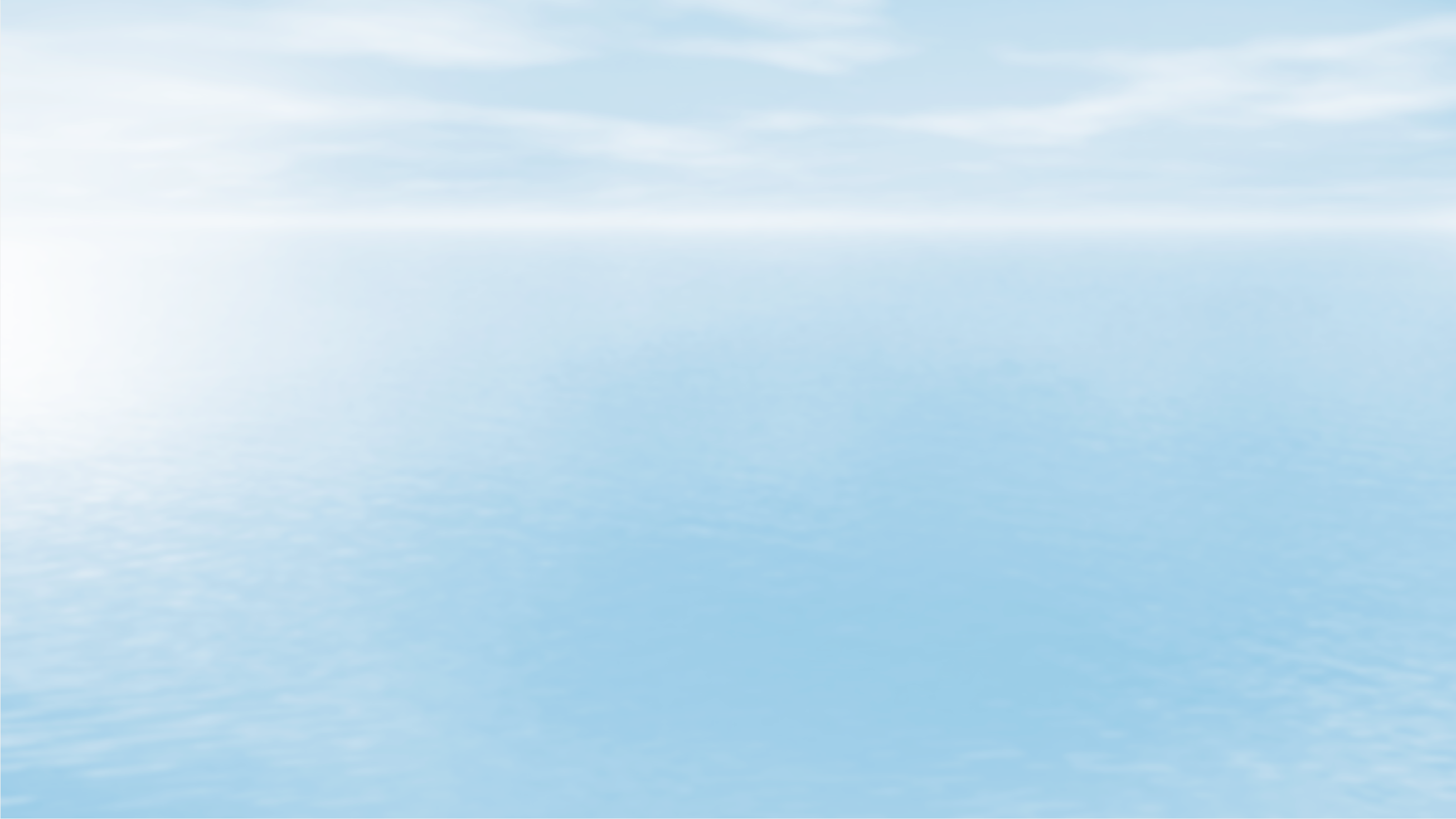 Knowledge of Laws and Regulations
CERCLA (Comprehensive Environmental Response, Compensation, and Liability Act, or Superfund)
CWA (Clean Water Act)
ESA (Endangered Species Act)
FWPCA (Federal Water Pollution Control Act)
MARPOL (International Convention for the Prevention of Pollution from Ships)
MMPA (Marine Mammal Protection Act)
MPPRCA (Marine Plastic Pollution Research and Control Act)
NANPCA (Non-indigenous Aquatic Nuisance Prevention and Control Act)
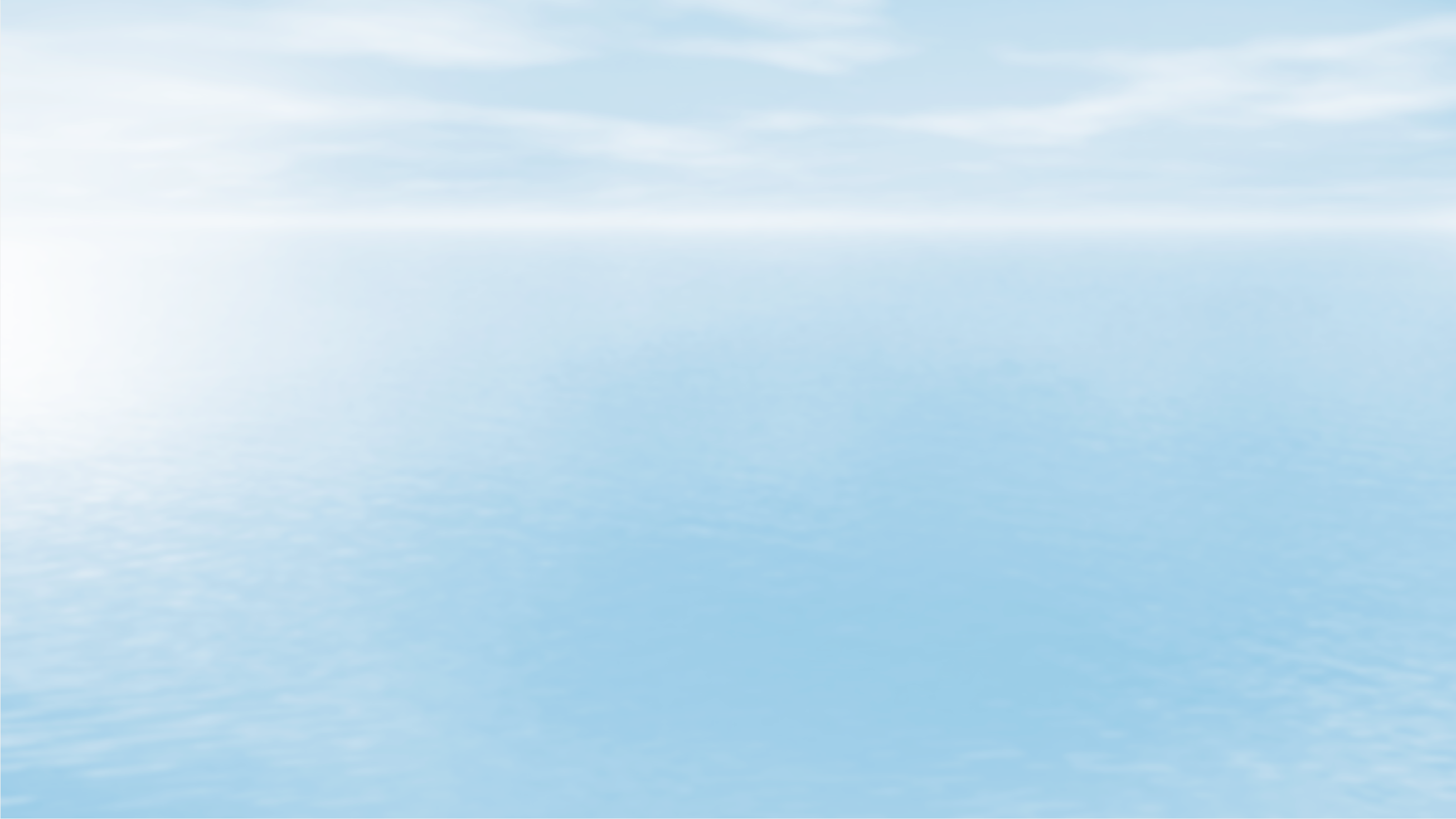 The Coast Guard’s Role in Preventing Pollution
Basic element in prevention, preparedness, response
Ocean Steward, Ocean Guardian, and Ocean Protection strategic plans
Coast Guard and Auxiliary roles in hazardous materials response
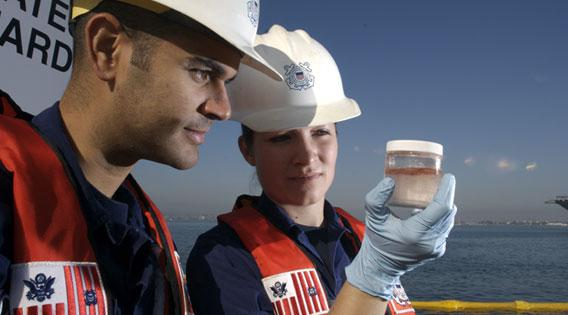 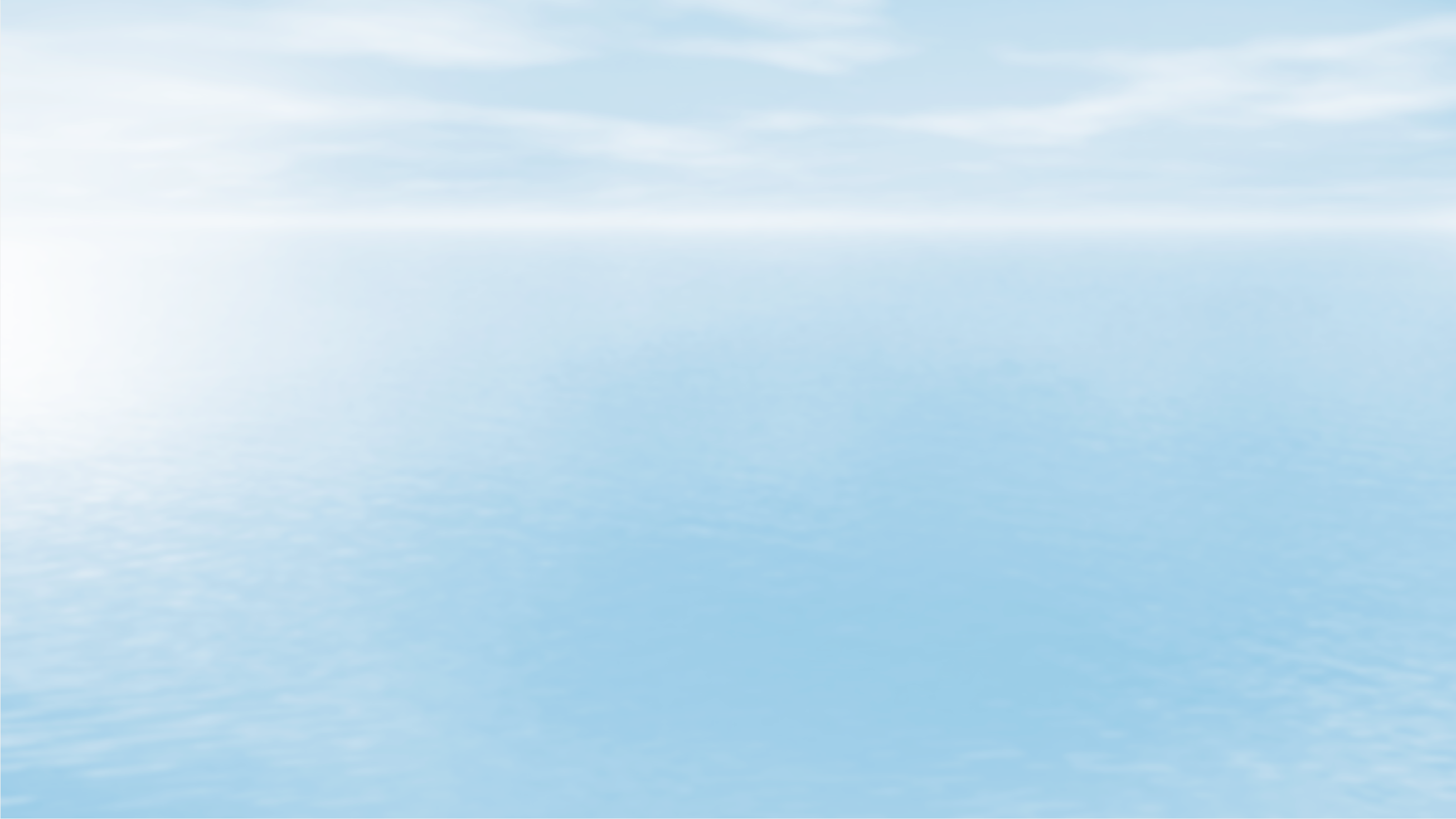 America’s Waterway Watch
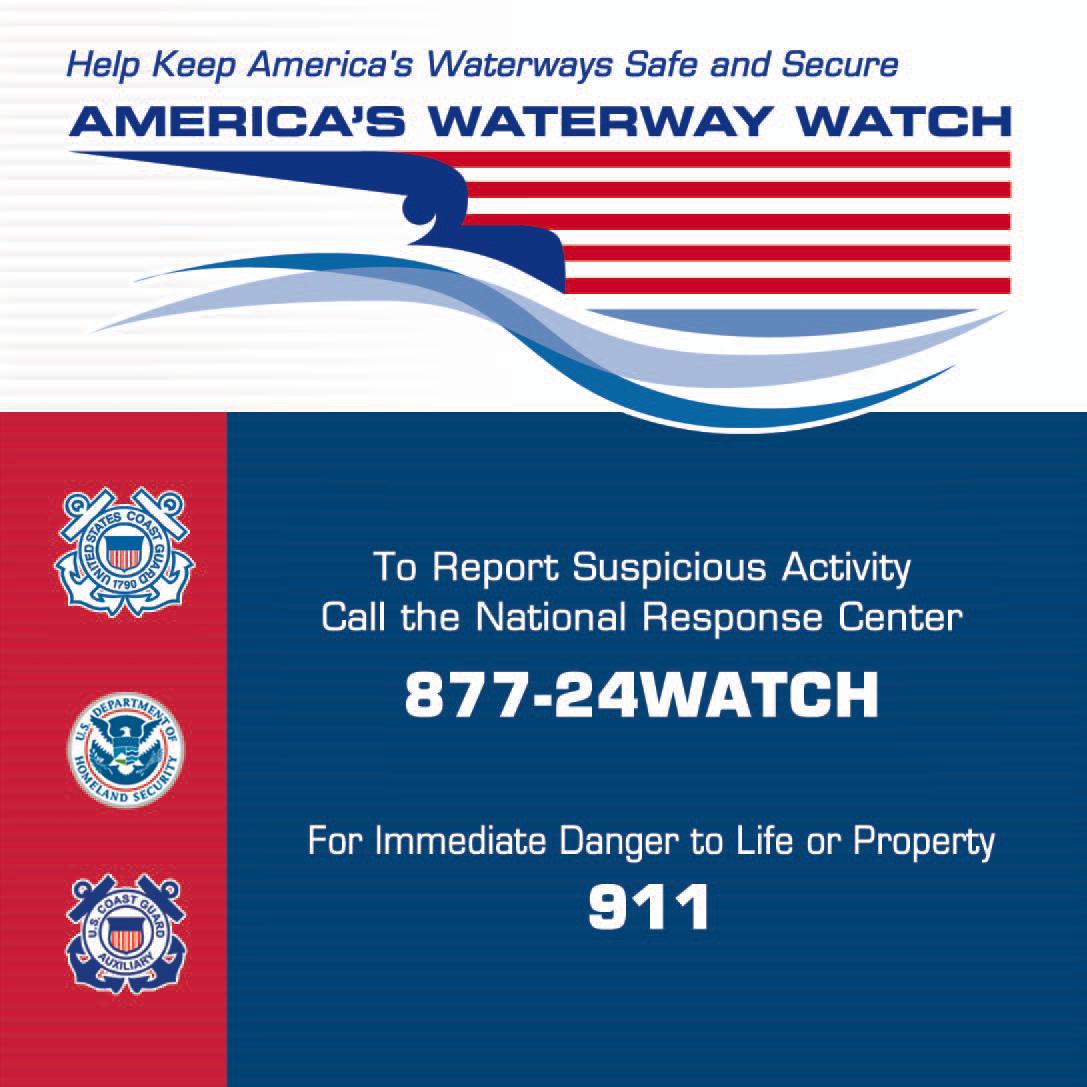 Why AWW was created
Purpose of AWW
What are suspicious behaviors?
Where is suspicious activity reported?
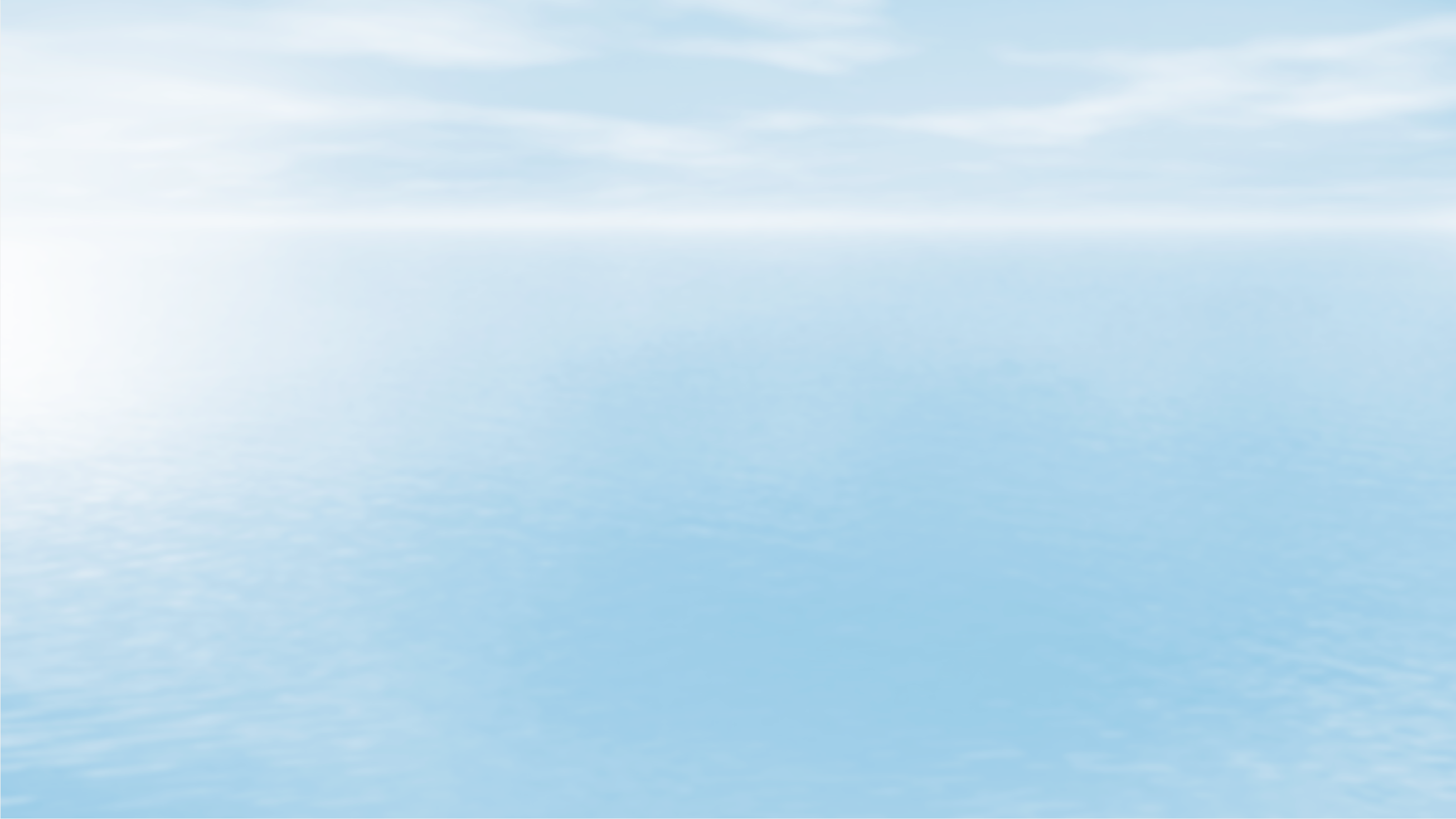 Maritime Transportation Security Act
Definitions
How this relates to AWW
Various regulations relating to MTSA
Goal of MTSA
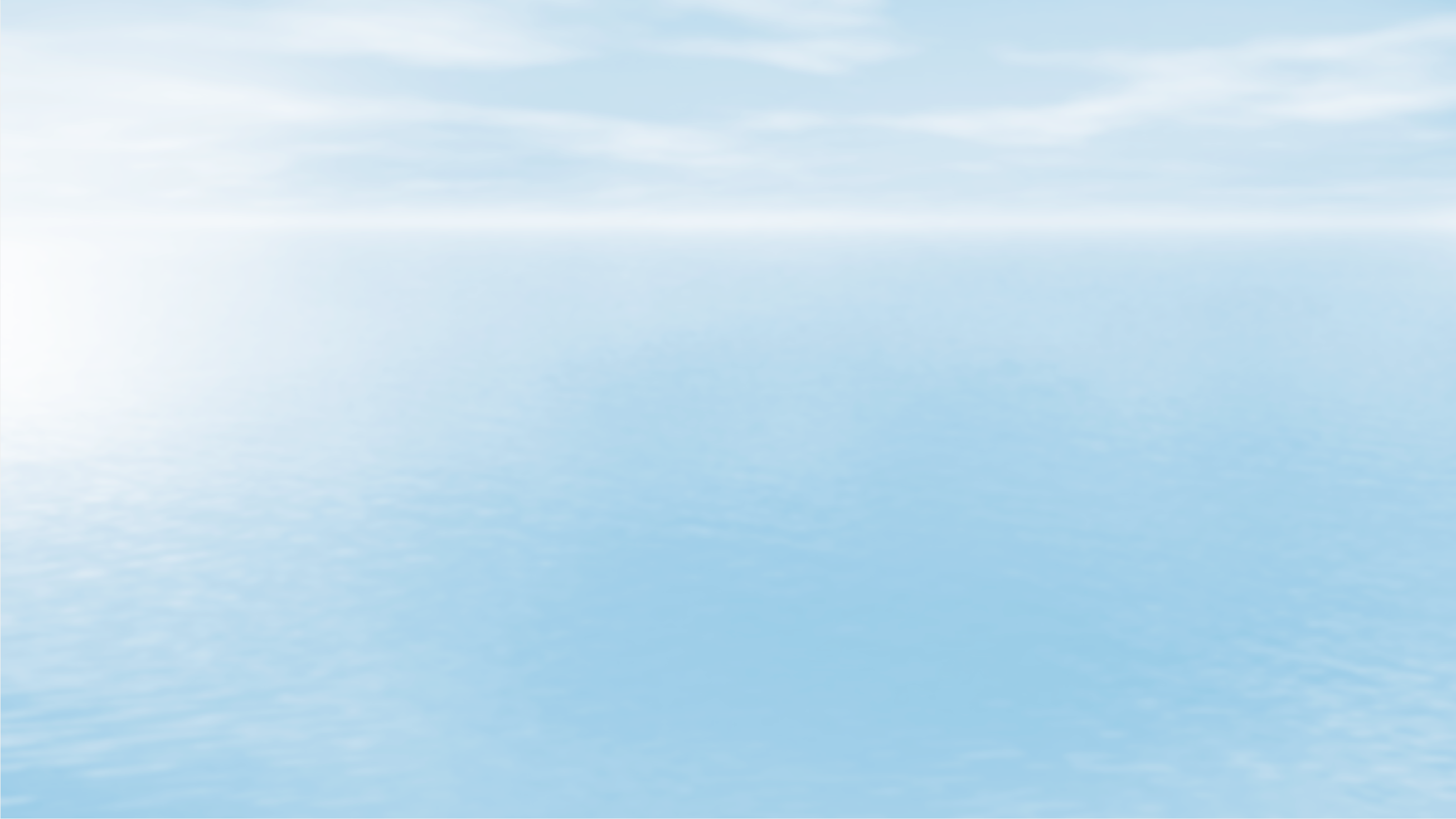 Practical Applications
Develop and present at least two marine environmental training sessions
Good Mate
Sea Partners
Clean Marina
Aquatic Nuisance Species
Develop and present at least two AWW public education training sessions
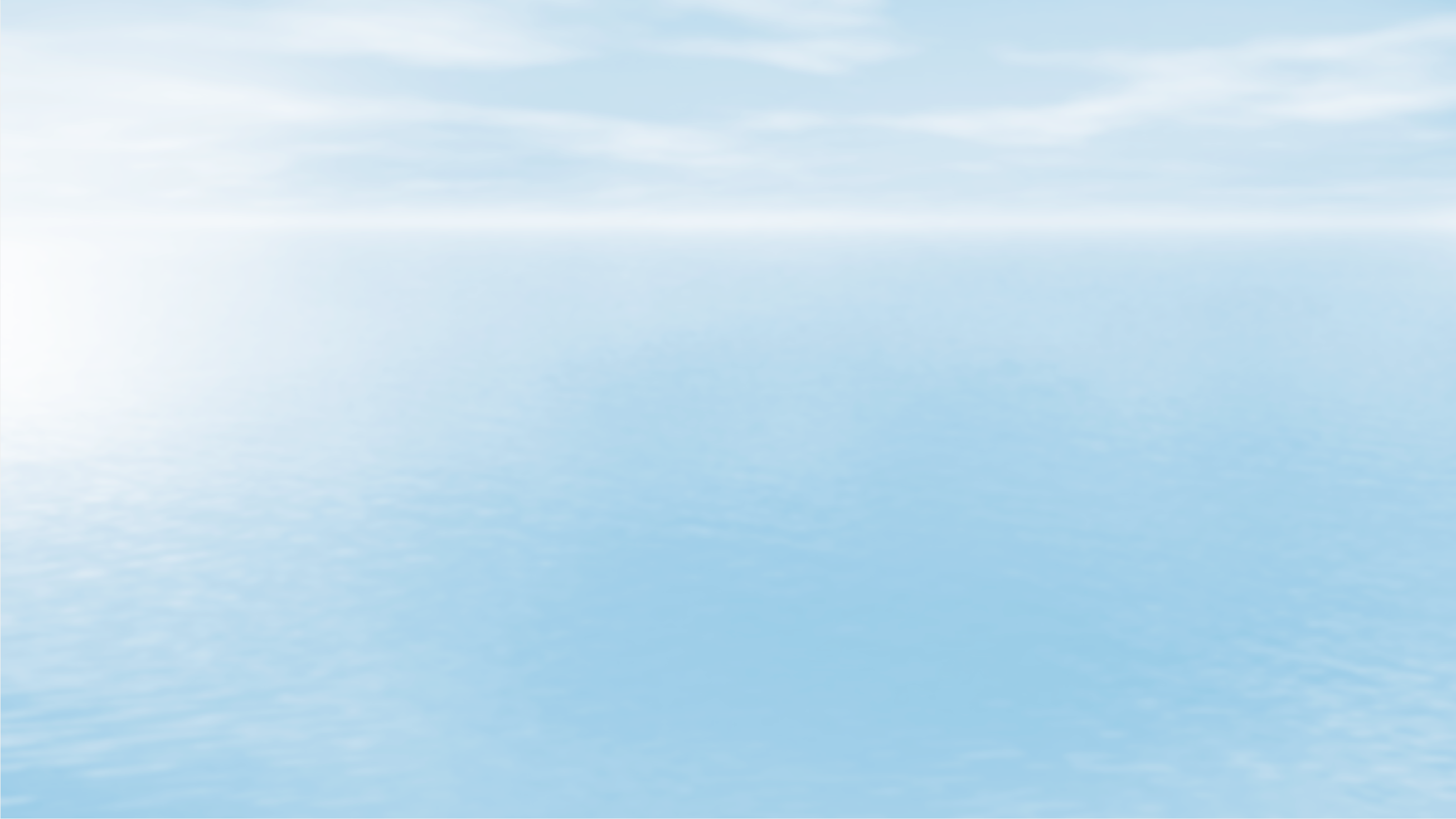 Practical Applications
Participate in, or otherwise support, a shoreline debris cleanup
Alternatively, visit a local marina to identify Best Management Practices and address the environmental impacts of poor practices regarding fueling, sewage handling, potable water systems, vessel repair and safety — using a clean marina checklist

Participate in an America’s Waterway Watch booth at one of the following venues: boat show, public safety day or a marina safety event
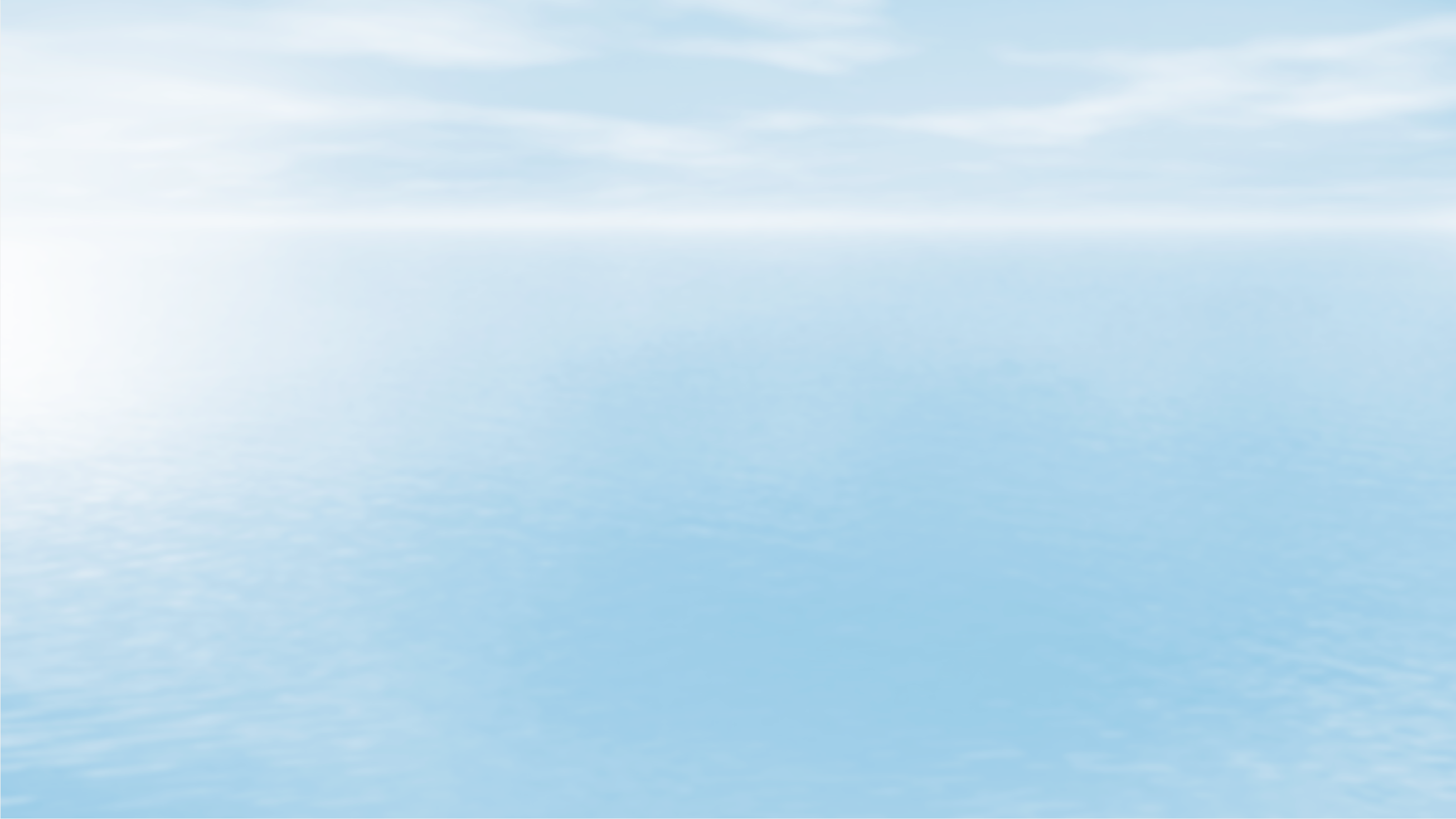 Okay, Now What?
When the PQS is completed:
Contact your DSO-MS to schedule an oral board
After passing the oral board, send entire package to DSO-MS
DSO-MS will review package for completeness and forward to DIRAUX for the AUX-MEES Letter of Designation
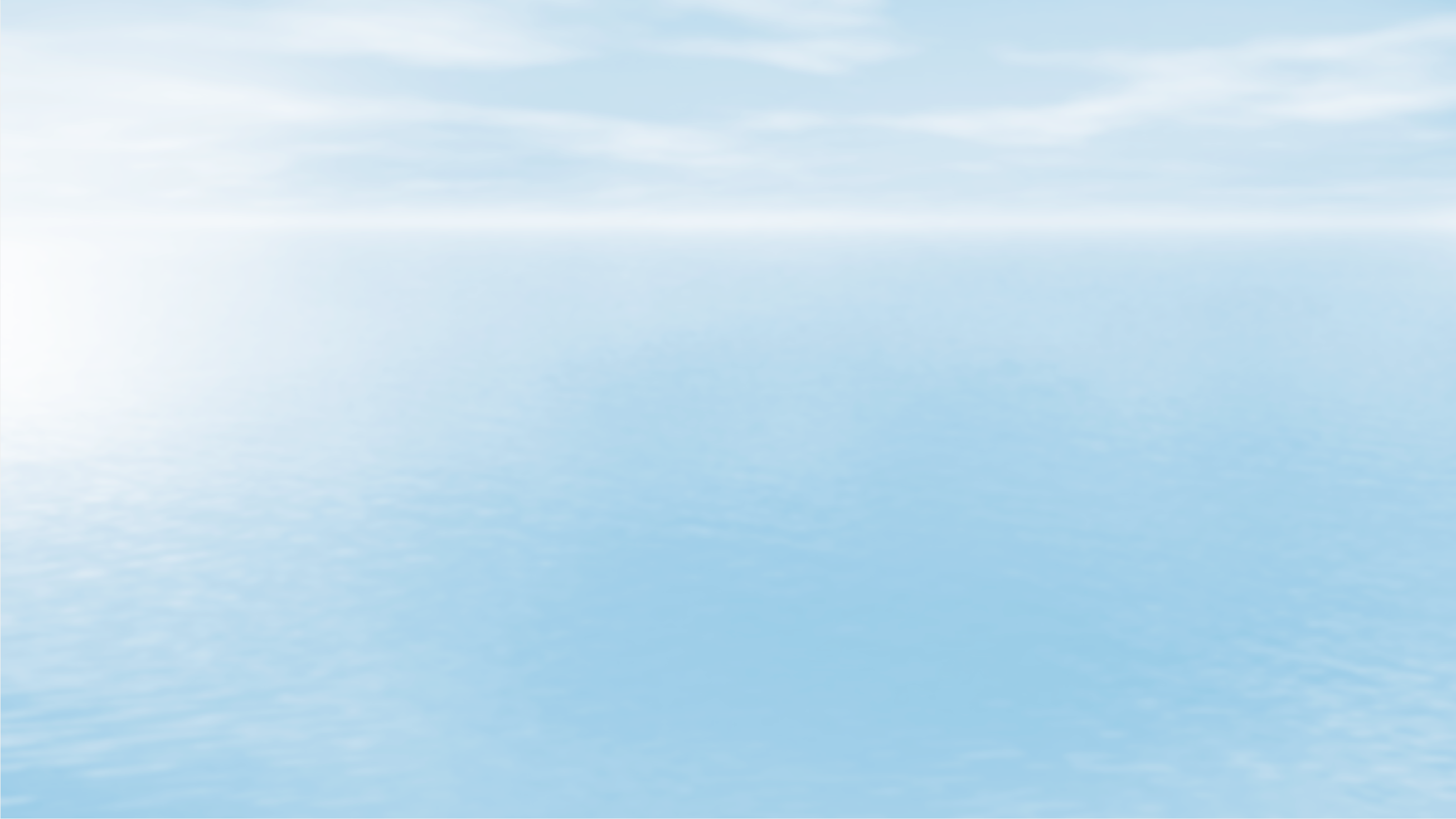 Questions?
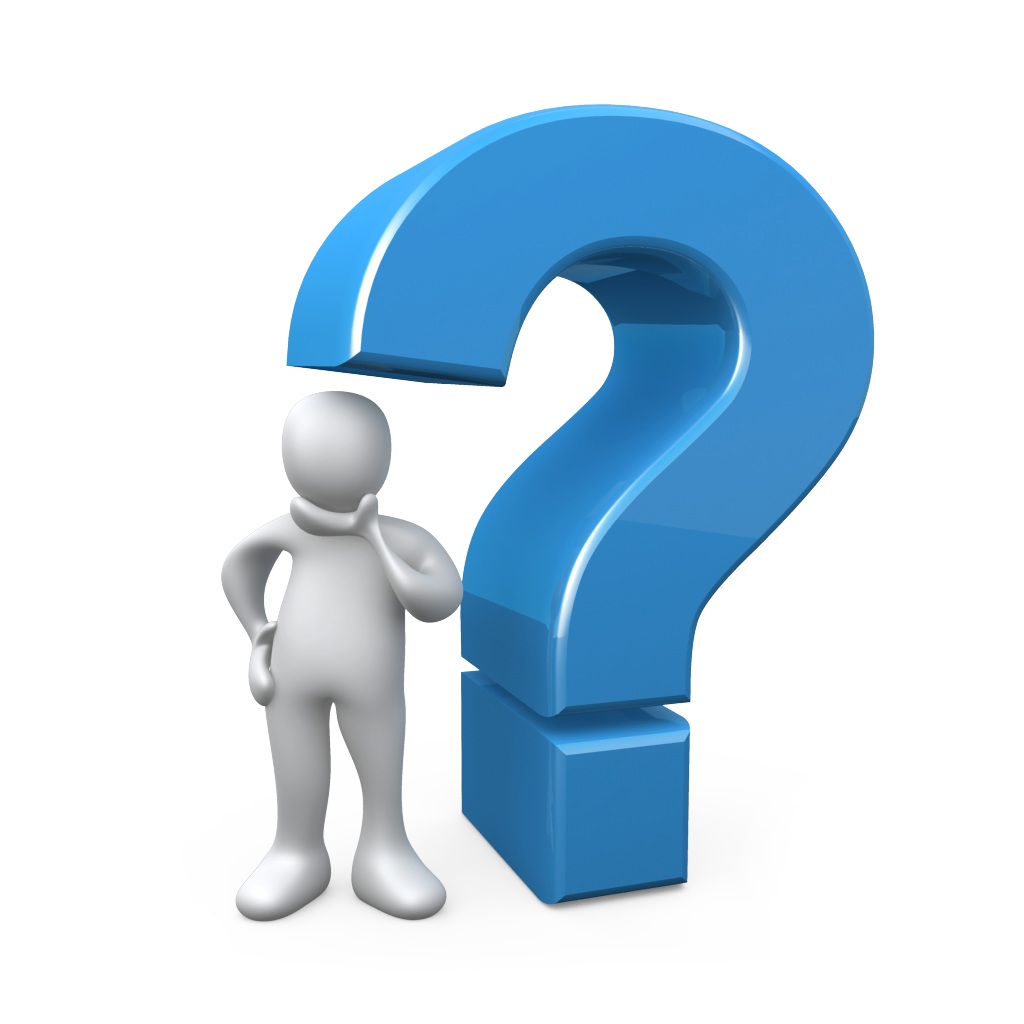 Contact your MS staff chain of leadership first
District policies may vary
If they can’t answer your question, go to the Prevention Directorate’s website, then select “Contact Us/ Prevention Question?” from the menu items at left